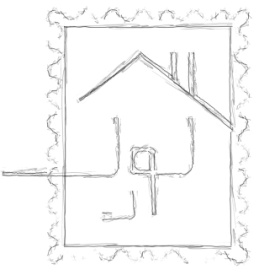 کودکان فضاها را چطور می بینند؟ 
چطور فضا برای ایشان ساخته می شود؟
آنها چه مکانی را دوست دارند وچه مکانی را دوست ندارند؟
چطور عناصر و بویژه اجزاء معماری برای کودکان جذاب می شوند؟
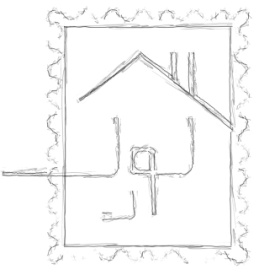 یه جایی هست که بچه ها می رن اونجا... بدون هیچ اجباری... کلاسها و اتاق ها نسبتا آزاد هستند... بچه ها می توانند به فعالیت های مورد علاقه خود بپردازند...
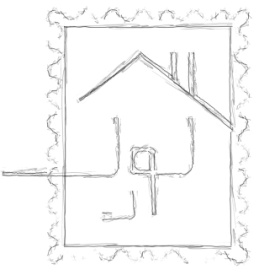 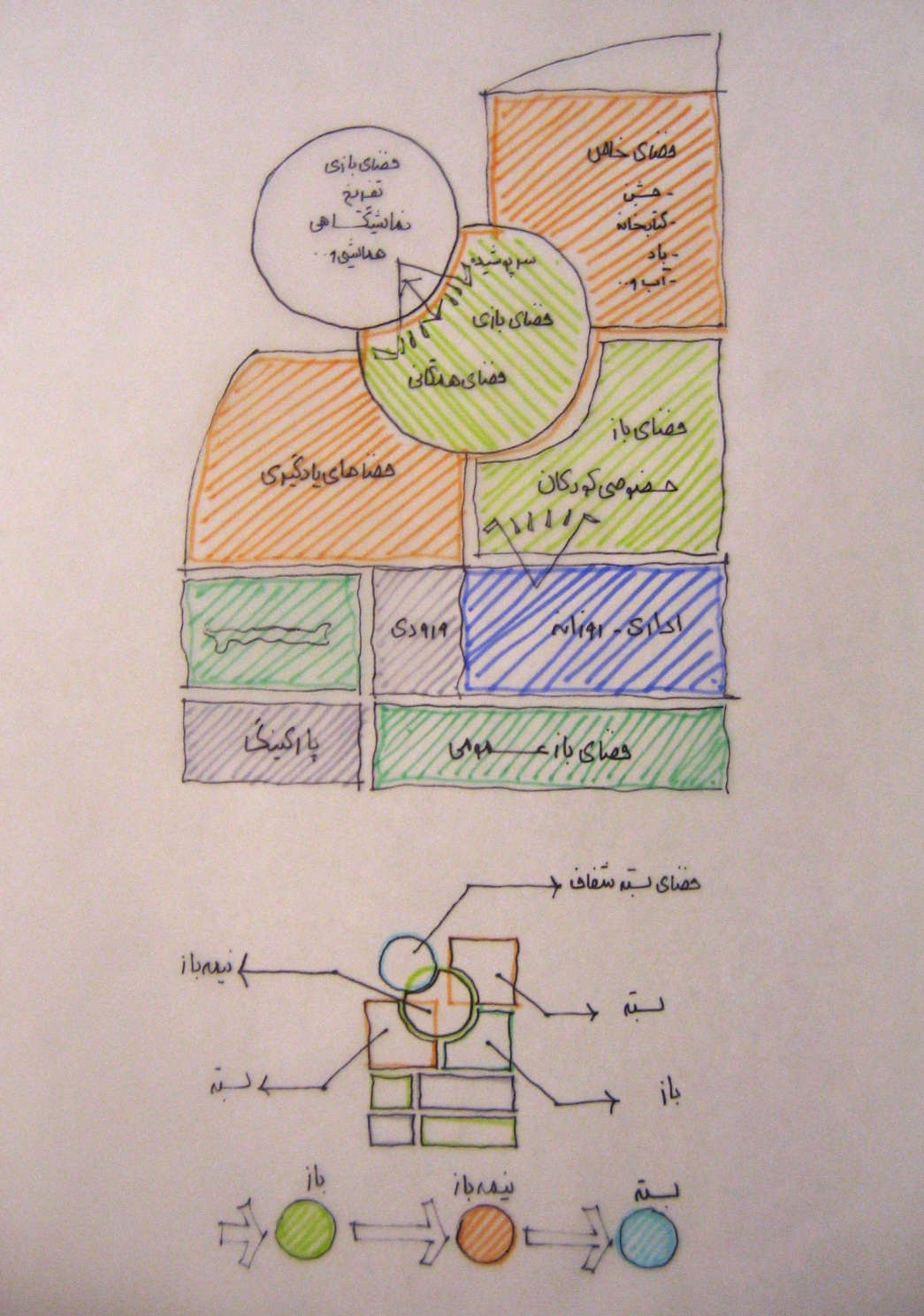 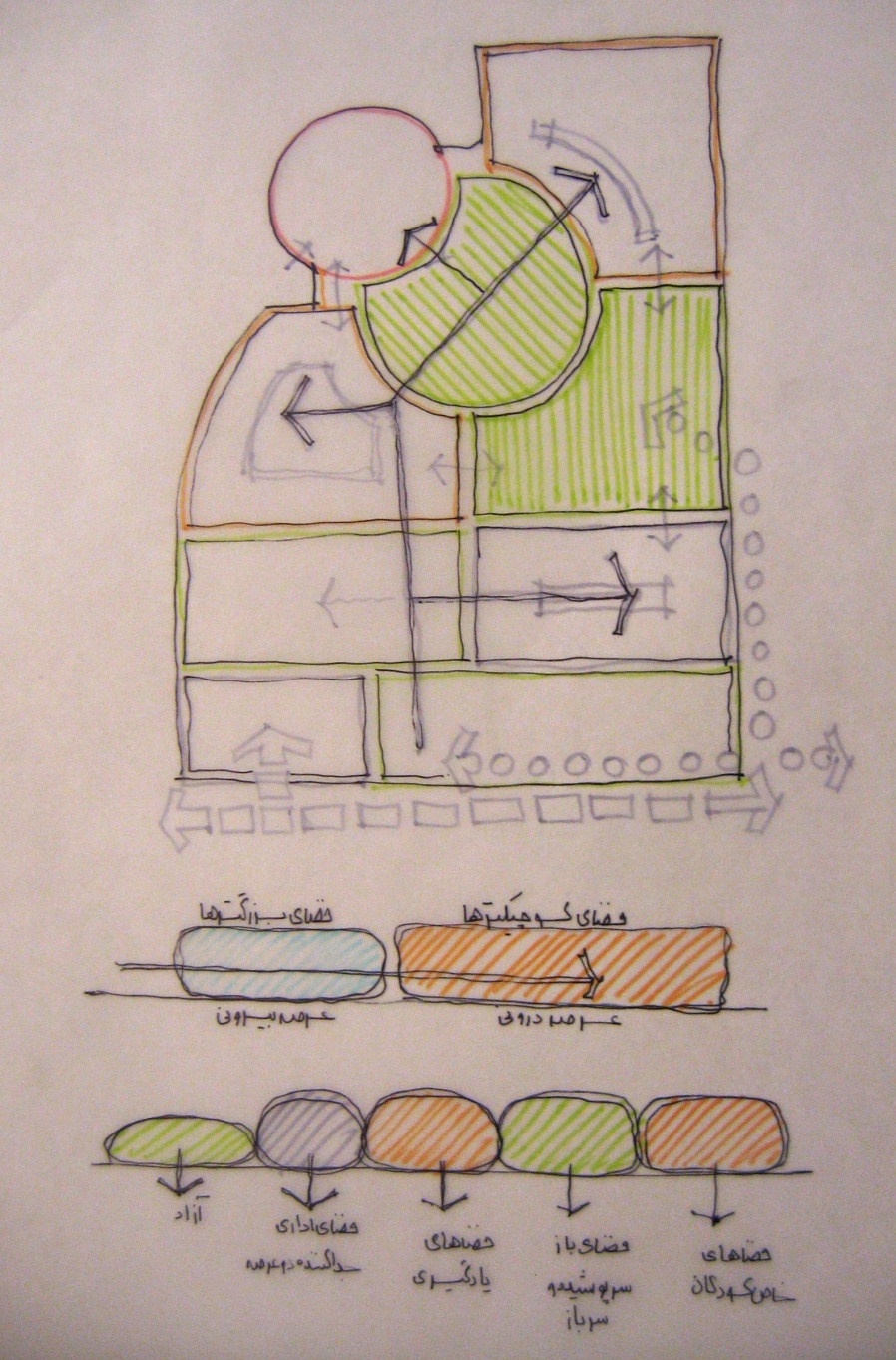 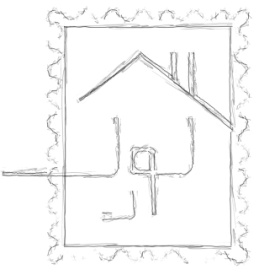 برخی از مهترین ویژگی ها در معماری كودكان عبارت است از
- دوری از پیچیدگی
 -متناسب بودن با تخیل كودكان و دوری از واقع گرایی و در عین حال بیان واقعیت
 - استفاده از تشابه و استعاره و سمبل در انتقال پیام
 - استفاده از رنگ به منظور جلو گیری از یكنواختی و به كار گیری تنوع بیشتر
-  به كار گیری ریتم های تند وكند ودر عین حال ساده
-  استفاده از خطوط نرم در شخصیت دهی تصاویر
-  اغراق در تناسبات واقعی
-  تناسب با فرهنگ و خواسته های دوران كودكی
-  رك گویی و نشاط
روشناییجایی بانور زیاد، نور طبیعی وشفاف اثر مثبت روی بچه ها دارد. و بچه ها را شاد، سرزنده و بشاش تر می كنند. بعبارت دیگر اتاق هایی تاریک با نور کم یا نور مصنوعی ورنگ ورو رفته که تازگی وطراوت ندارند برای بچه ها نامناسبند.
www.online-Architect.ir
سطوح بلندتر، برج ها، خانه های درختی و مكان های بالا
بچه ها وقتی بر روی یك سكو، پل و یا مكانی بلندتر از سطوح اصلی قرار می گیرند، احساس نیرومندی می كنند. آنها می توانند از سطوح بالاتر همه جا را تماشا كنند و اتفاقاتی را كه در پایین در جریان است به آرامی دنبال كنند و این برای آنها شگفت انگیز است.
همچنین بچه ها بازی كردن در فضاهایی مانند خانه هایی كه بر بالای درخت ساخته می شوند و برج های قلعه مانند را دوست دارند. برای بچه ها این روش در به كارگیری و افزایش مهارت هایشان و به دست آوردن تجربه همراه با بازی و تفریح با اهمیت است.

     من به طرف آسمان پرواز می کنم بالاتر از یک پرنده، مامان می توانی من را نگاه کنی؟
فضاهای خارجی داخل فضاهای داخلی
بچه ها دوست دارند در داخل بنا نیز قادر به انجام فعالیت هایی باشند كه معمولا در بیرون انجام می دهند و اگر در جایی آب و هوا مانع پاره ای از فعالیت ها در هوای باز باشد، باید امكانات انواع فعالیت ها و بازی ها را در فضای درونی برای كودكان فراهم آورد :

 بچه ها بتوانند در مكانی، در فضایی سرپوشیده وقتی كه هوا سرد است، آب بازی یا ماسه بازی كنند.
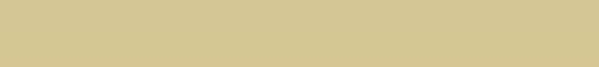 www.online-Architect.ir
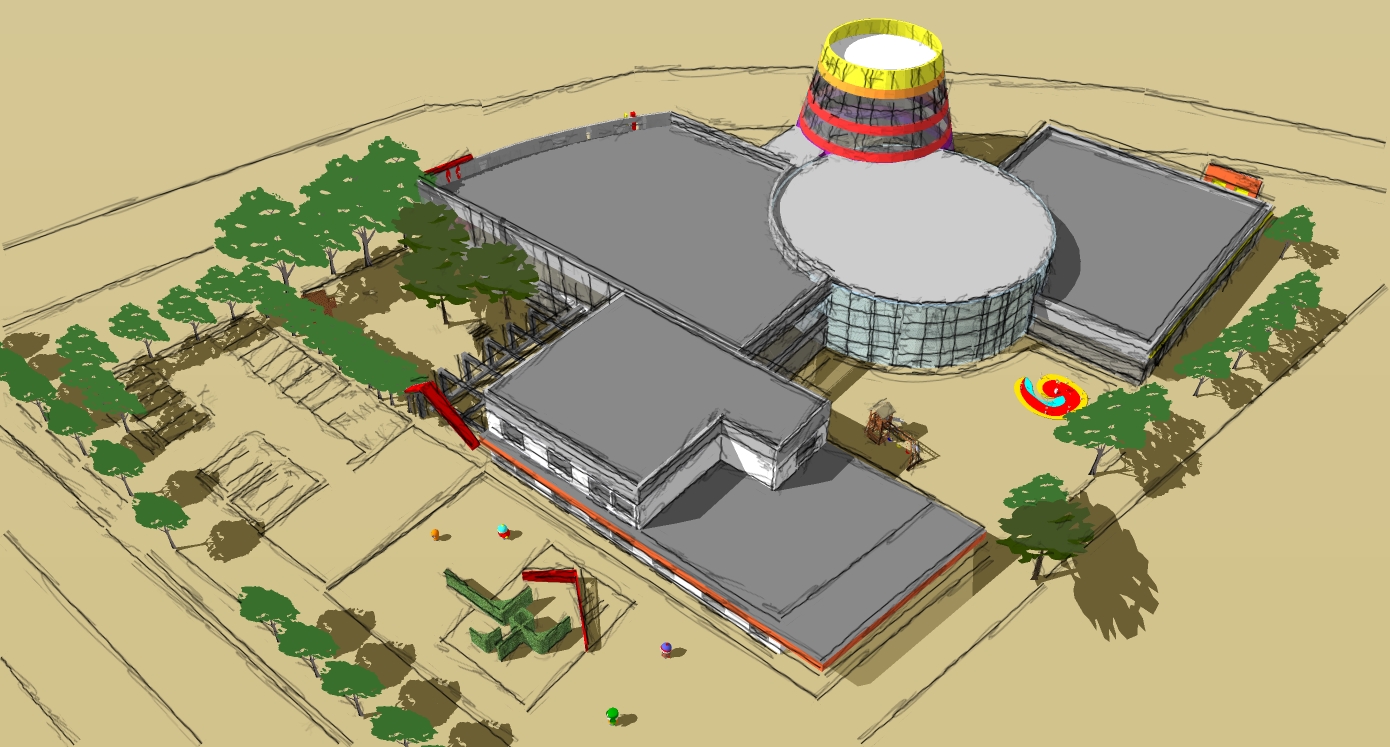 www.online-Architect.ir
یادگیری
تفریحی
حیاط سرپوشیده
یادگیری
اداری
www.online-Architect.ir
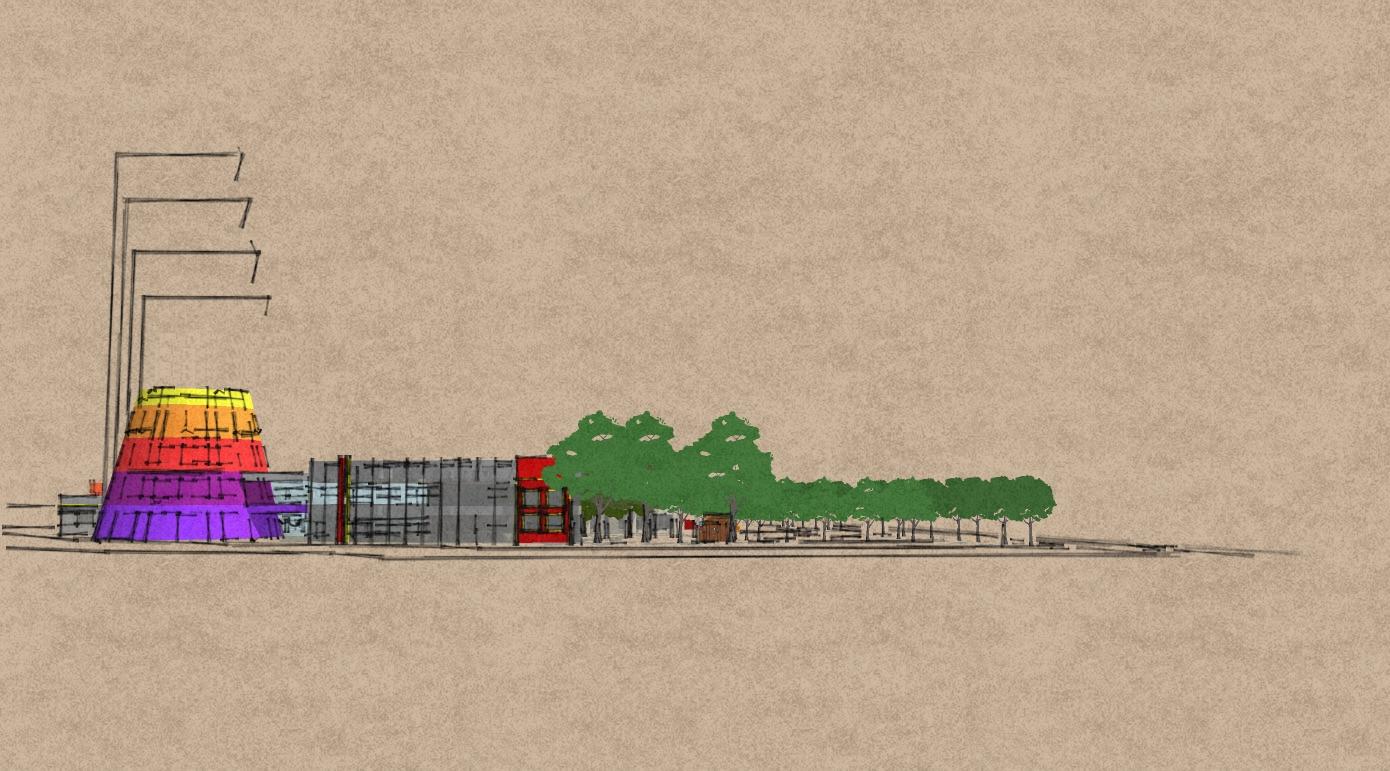 گالری
اتاق بازی
سالن موسیقی
اتاق دیده بانی
فضاهای عمومی
فضاهای خاص
www.online-Architect.ir
کودکان 3 تا 6 ساله
یاد گیری
کارگاه گل
کاردستی
کتابخونه
اتاق رنگ
اتاق باد
اتاق فیلم
اتاق قصه
نقاشی
اتاق جشن
اسباب بازی
اتاق پلیس
اتاق آب
آزمایشگاه علوم
موسیقی
زمین بازی
حوض ماسه
هزار تو
پرورش گیاهان
خونه درختی
سه چرخه سواری
بادبادک و فرفره
زمین بازی
آدم برفی
فضای همگانی
گاهی از اوقات من در راهرو می ترسم. آنجا تاریک است و هیچ پنجره ای وجود ندارد، شبیه تونل تاریک است.
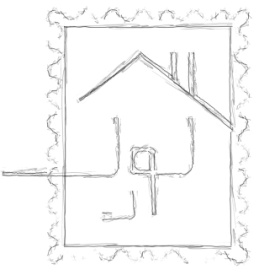 ما اجازه داریم روی دیوارهای خودمان نقاشی کنیم، ستونها و تیرچه ها که برای بازی یا ساختمان سازی استفاده می شوند.
دیوار نقاشی
دیوار بازی
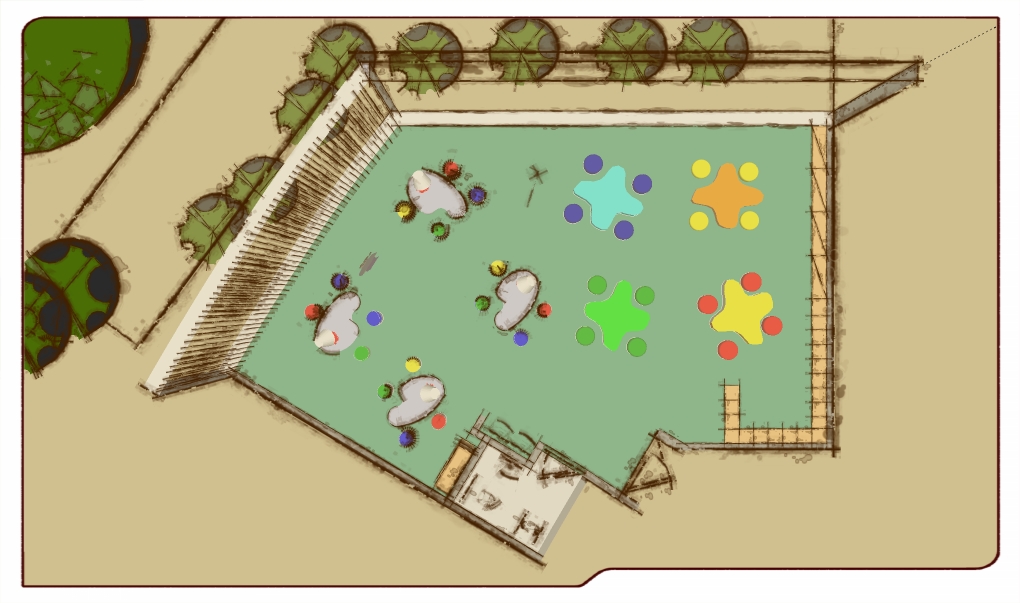 www.online-Architect.ir
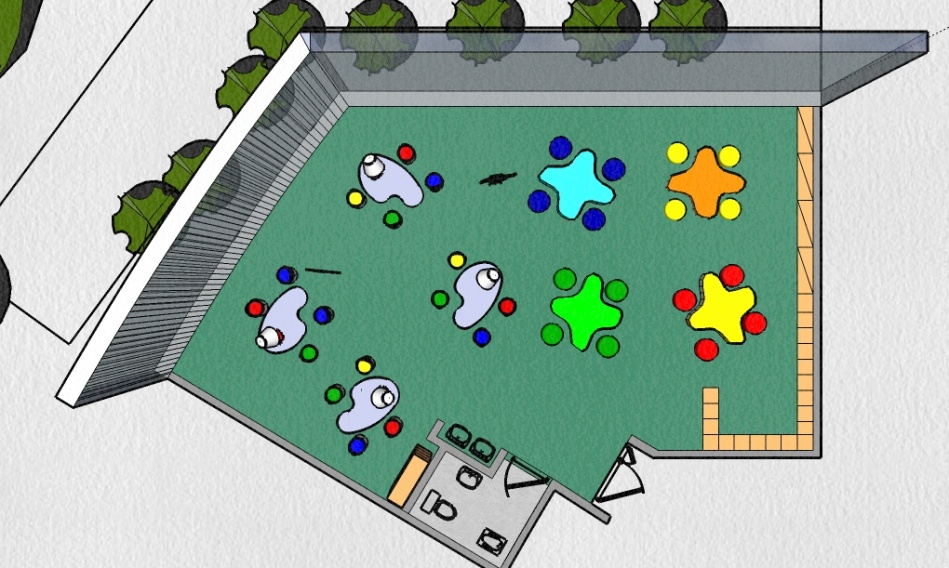 اتاق رنگ
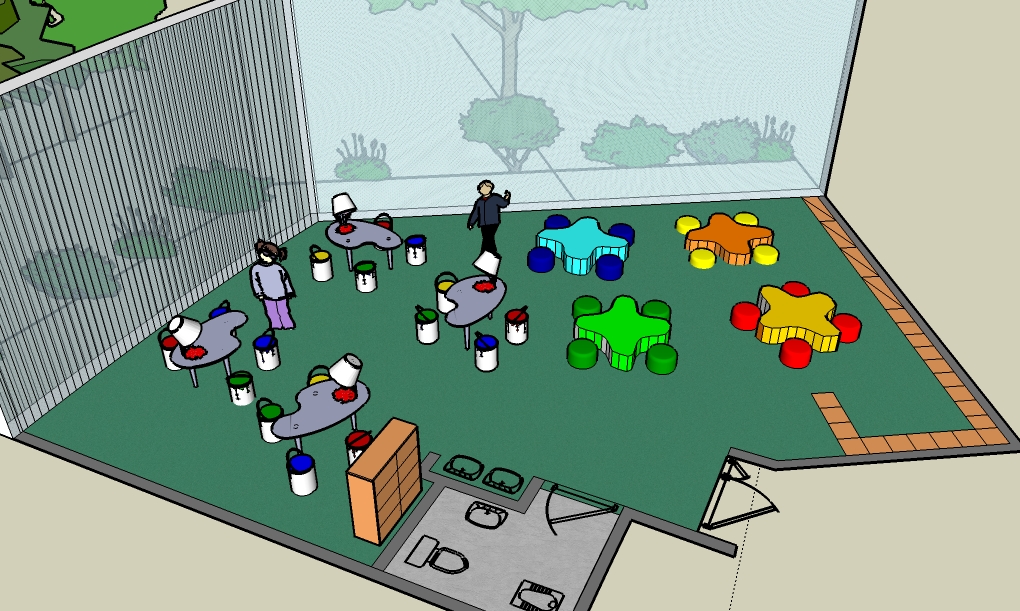 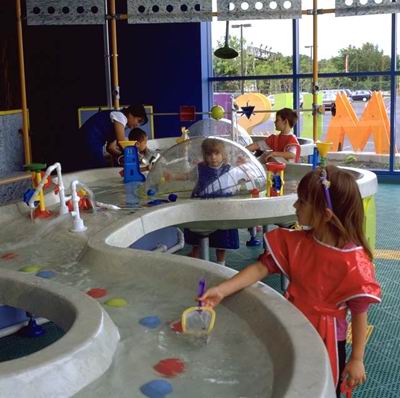 اتاق آب
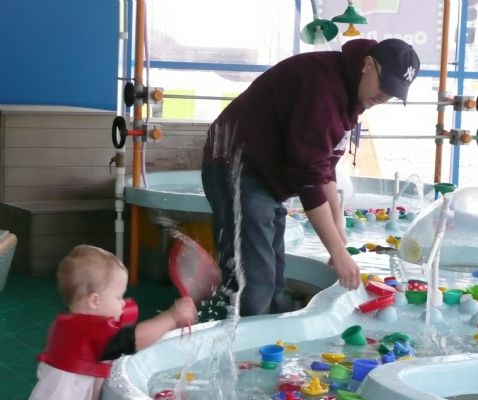 کلاس
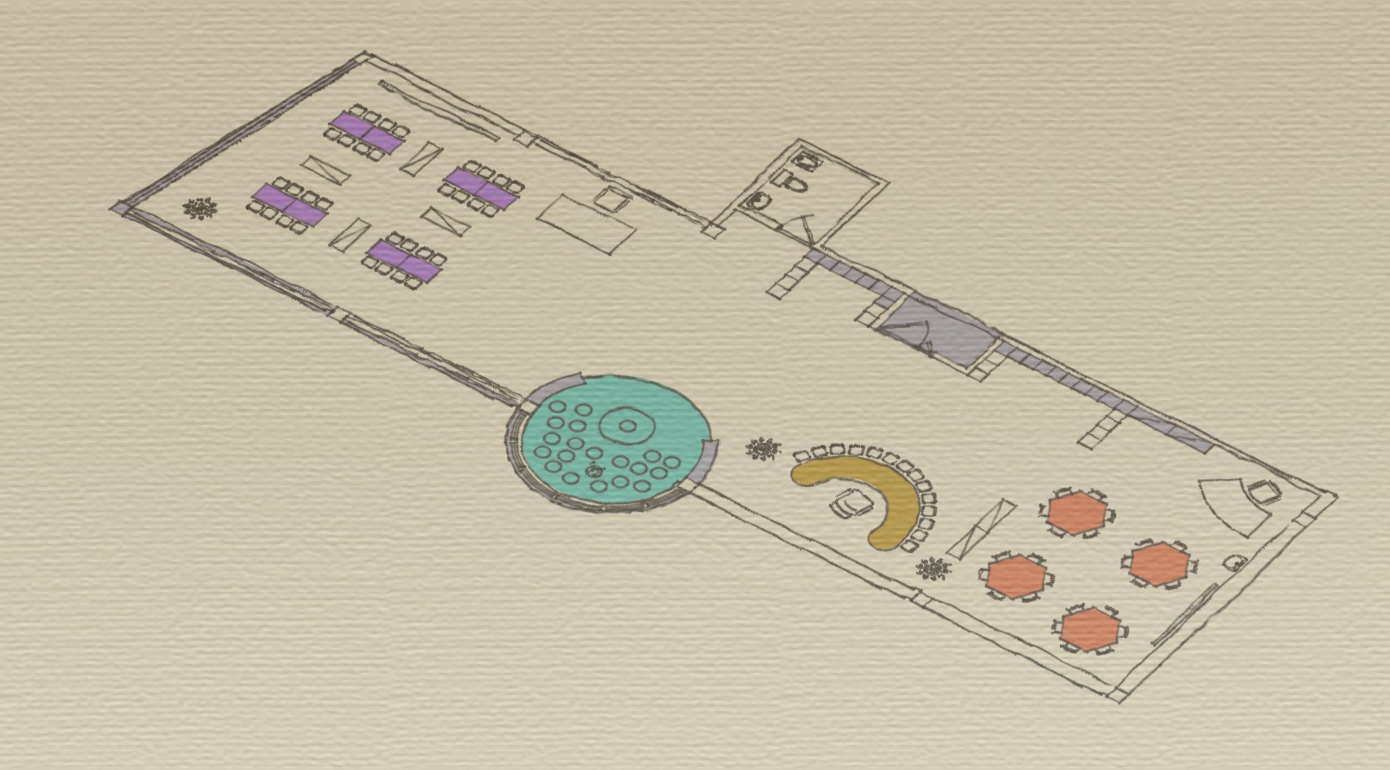 سرویس
رختکن
کاردستی
کتابخونی
یادگیری
نقاشی
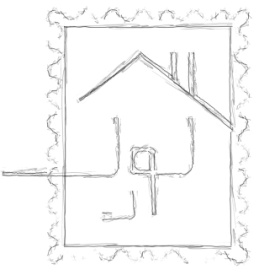 اتاق بازی
اتاق پلیس
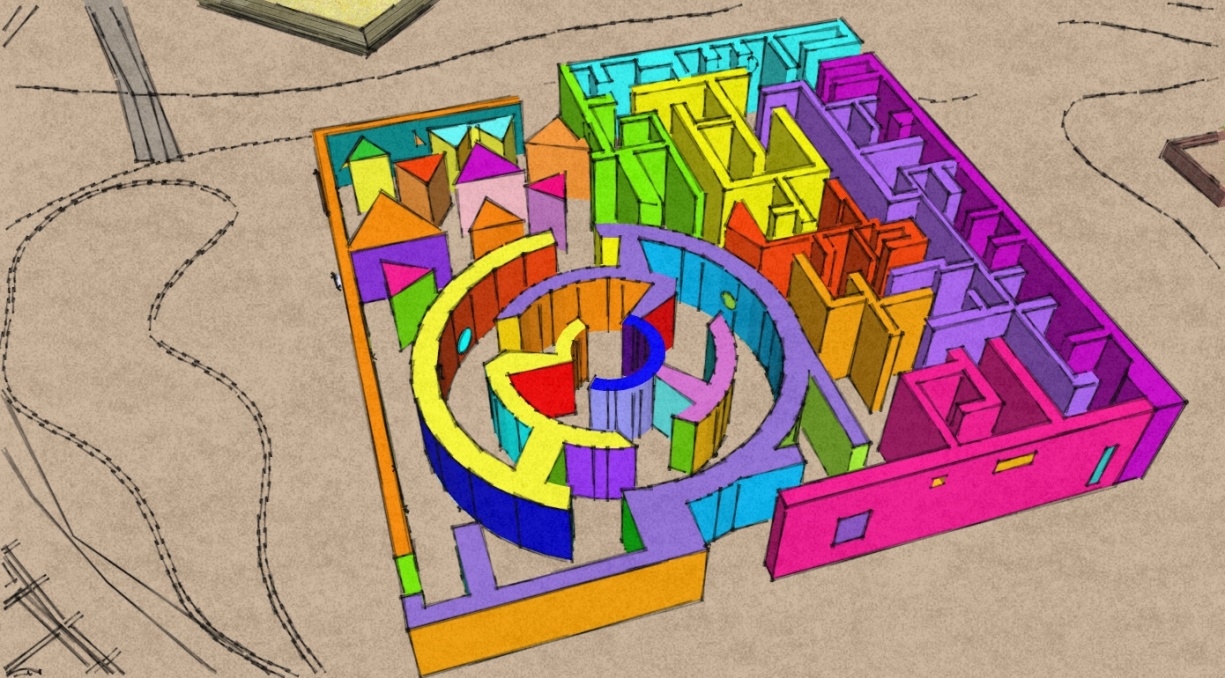 حیاط سرپوشیده
در زمستان در باغ زمستانی ما اجازه داریم بازی کنیم.
حیاط سرپوشیده
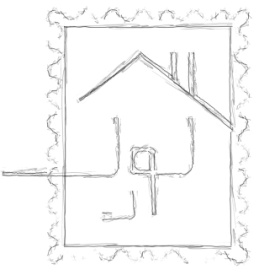 اتاق دیده بانی
شما آنجا می توانید آرام بنشینید و مردم را تماشا کنید.
اتاق قصه
یه اتاقی که بشه توش قصه خوند و قصه تعریف کرد و قصه رو بازی کرد. یه اتاق لباس داشته باشه برای اینکه بچه ها لباس شخصیت ها رو بپوشند.

تمام وسایل قابل جابجایی برای قصه بازی

نزدیکی و دید به حیاط سرپوشیده
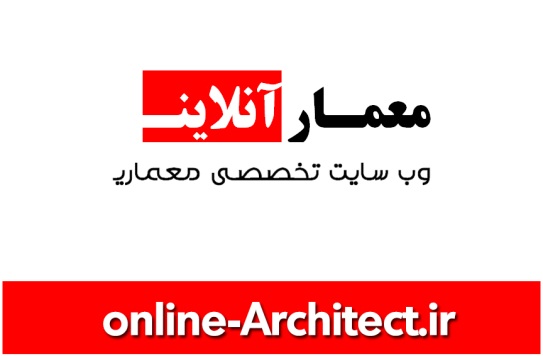